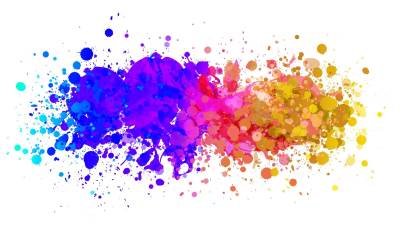 DEMENCA
SIMONA VOGRINC, dipl. del. ter.
Zdravstveni dom Ptuj
Center za Duševno zdravje, enota Skupnostna psihiatrična obravnavaobravnava
POZNATE BESEDO DEMENCA?

STE SE SREČALI Z OSEBO, KI IMA DEMENCO?

KAKO BI PO VAŠE PREPOZNALI OSEBO, KI IMA DEMENCO?

KAKO BI RAVNALI Z OSEBO, KI JE STAREJŠA IN SE JE IZGUBILA V VAŠEM KRAJU?
ZA RAZMISLEK IN HKRATI UVOD V SREČANJE
https://www.youtube.com/watch?v=t1voFaVxbYg
https://www.youtube.com/watch?v=I9kcmXe2siE
https://www.youtube.com/watch?v=p4QiEudmKP4
https://www.youtube.com/watch?v=g3WYldlOGII
https://www.youtube.com/watch?v=uRFpcdIRGJk
https://www.youtube.com/watch?v=HzEzONiWpU0
https://www.youtube.com/watch?v=YmxVvXVLNkw
POGLEJ, PRISLUHNI, SE ZAMISLI IN….
PRAKTIČNE VAJE
HVALA ZA VAŠO POZORNOST!
UPAM, DA VAM JE „BOLEZEN“ POSTALA BOLJ RAZUMLJIVA!